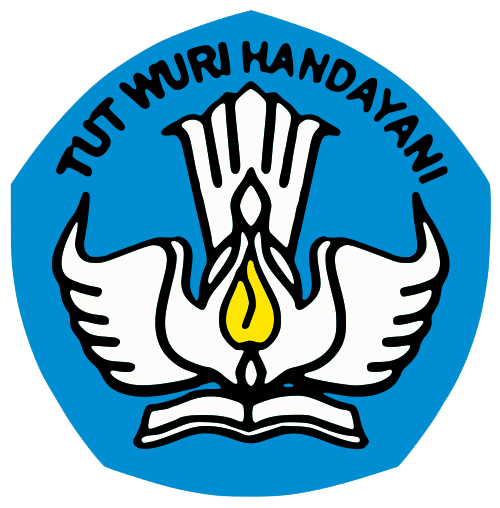 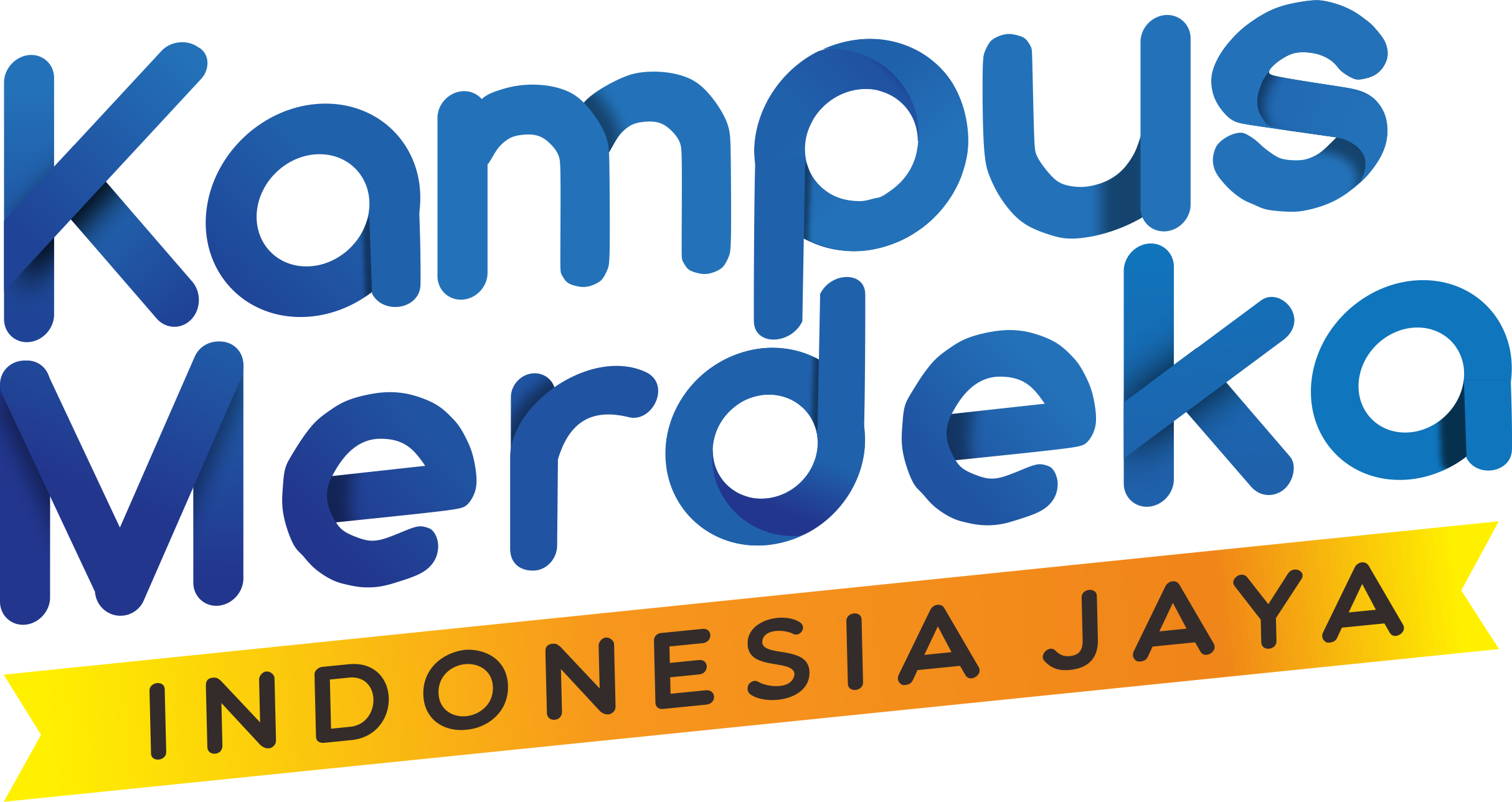 Pertemuan 4
Data Reduction dan Data Integration
Dosen: Nelci Dessy Rumlaklak, S.Kom, M.Kom
Pembelajaran Daring Kolaboratif 2024ITG dan Undana
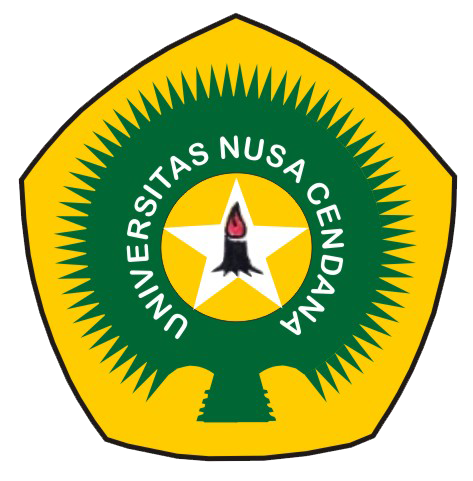 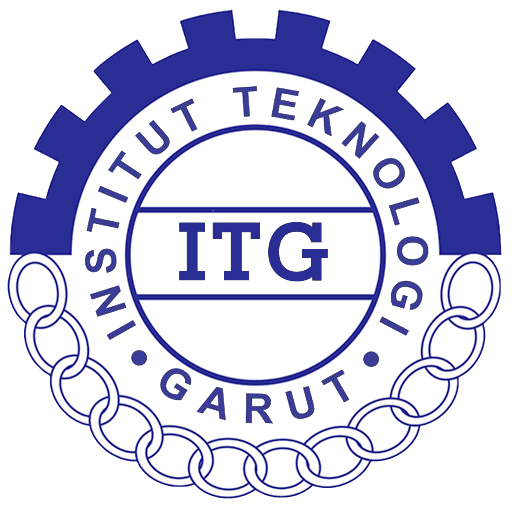 [Speaker Notes: Proses Awal Dataset
data cleaning
data transformation
data reduction
data integration]
Kemampuan akhir yang diharapkan:
Mahasiswa mampu melakukan proses awal dataset sehingga menjadi inputan yang baik dalam proses data mining
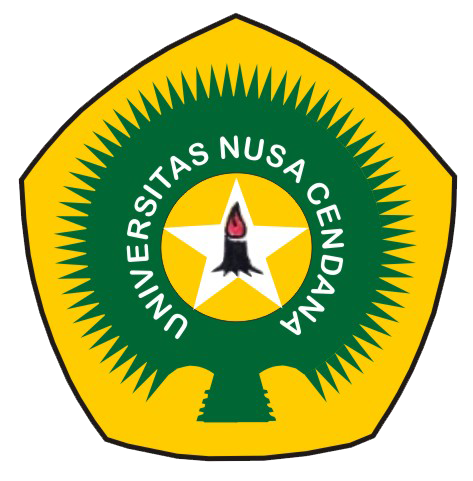 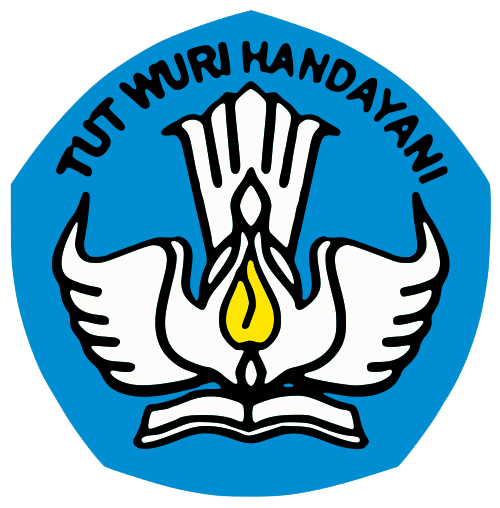 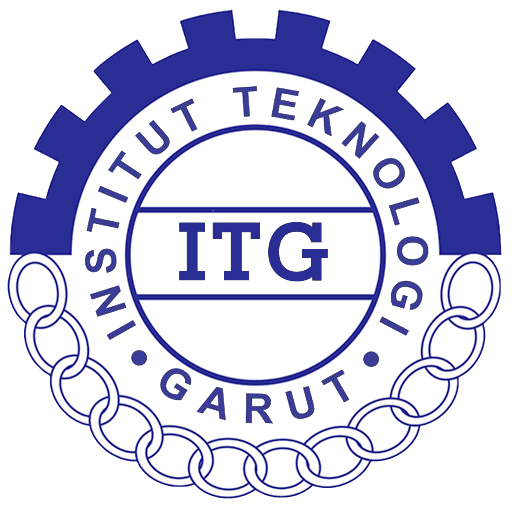 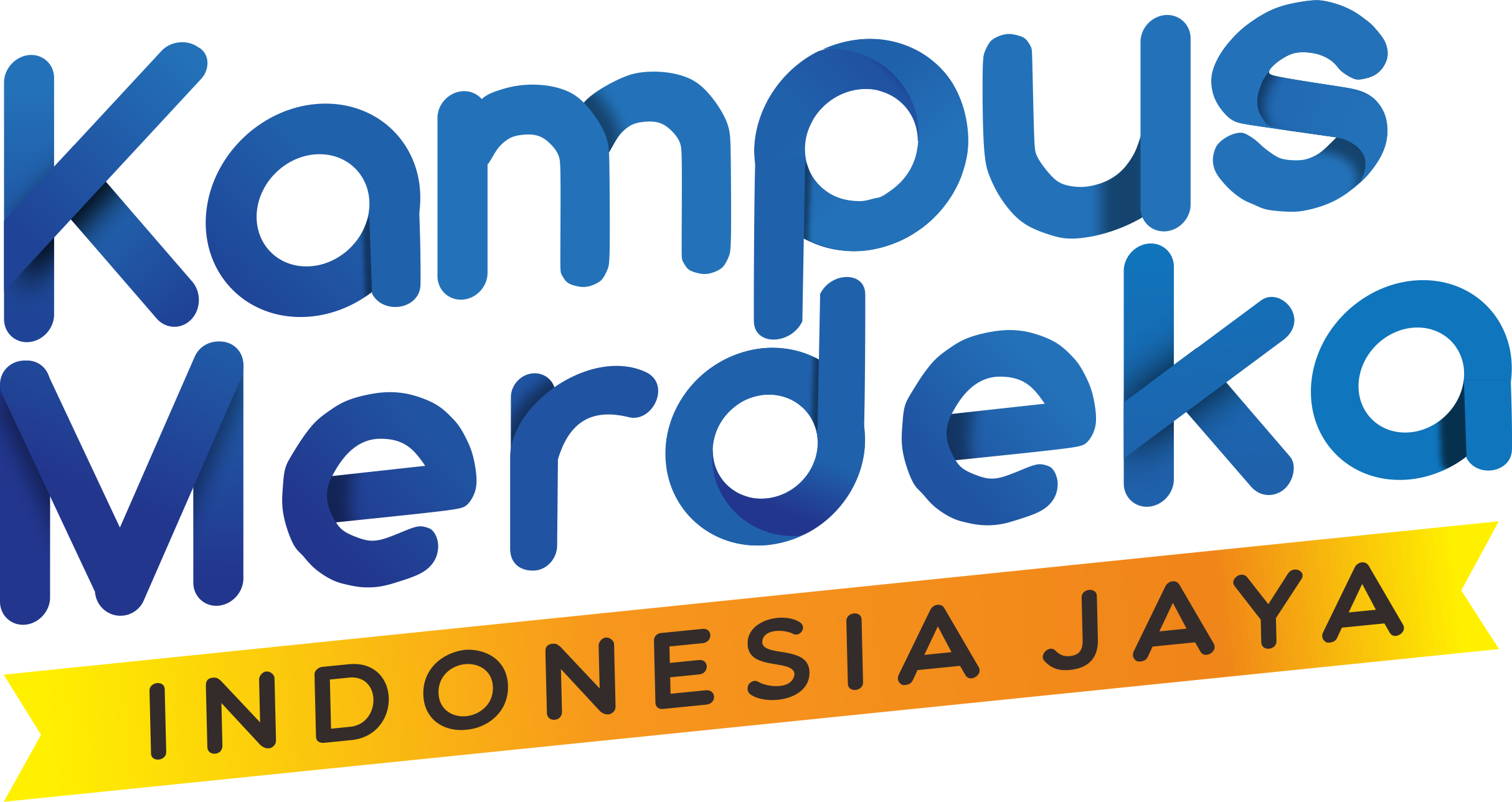 Data Reduction
Data Reduction bertujuan untuk mengurangi volume atau ukuran data tanpa mengorbankan informasi yang signifikan untuk analisis. Ini sangat penting karena dataset yang besar dapat memakan banyak waktu dan sumber daya dalam pemrosesan. 

Tujuan utama dari Data Reduction adalah untuk mempercepat proses analisis dengan tetap menjaga kualitas hasil.
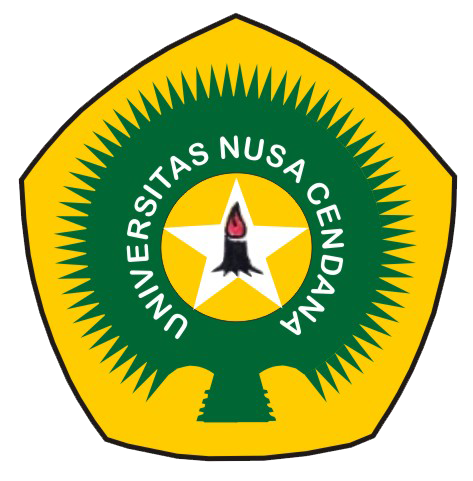 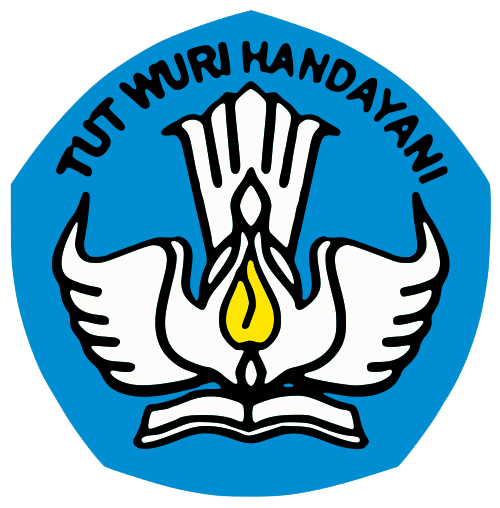 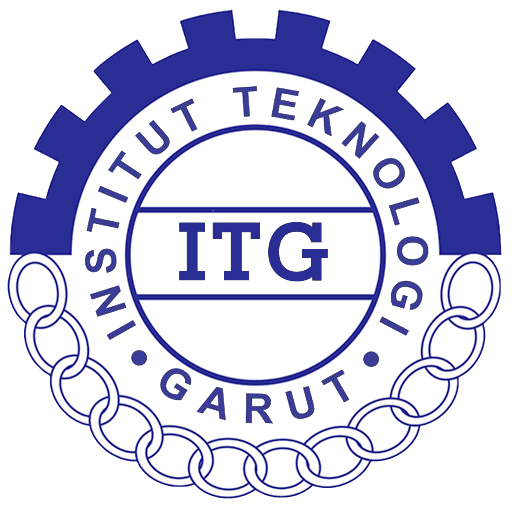 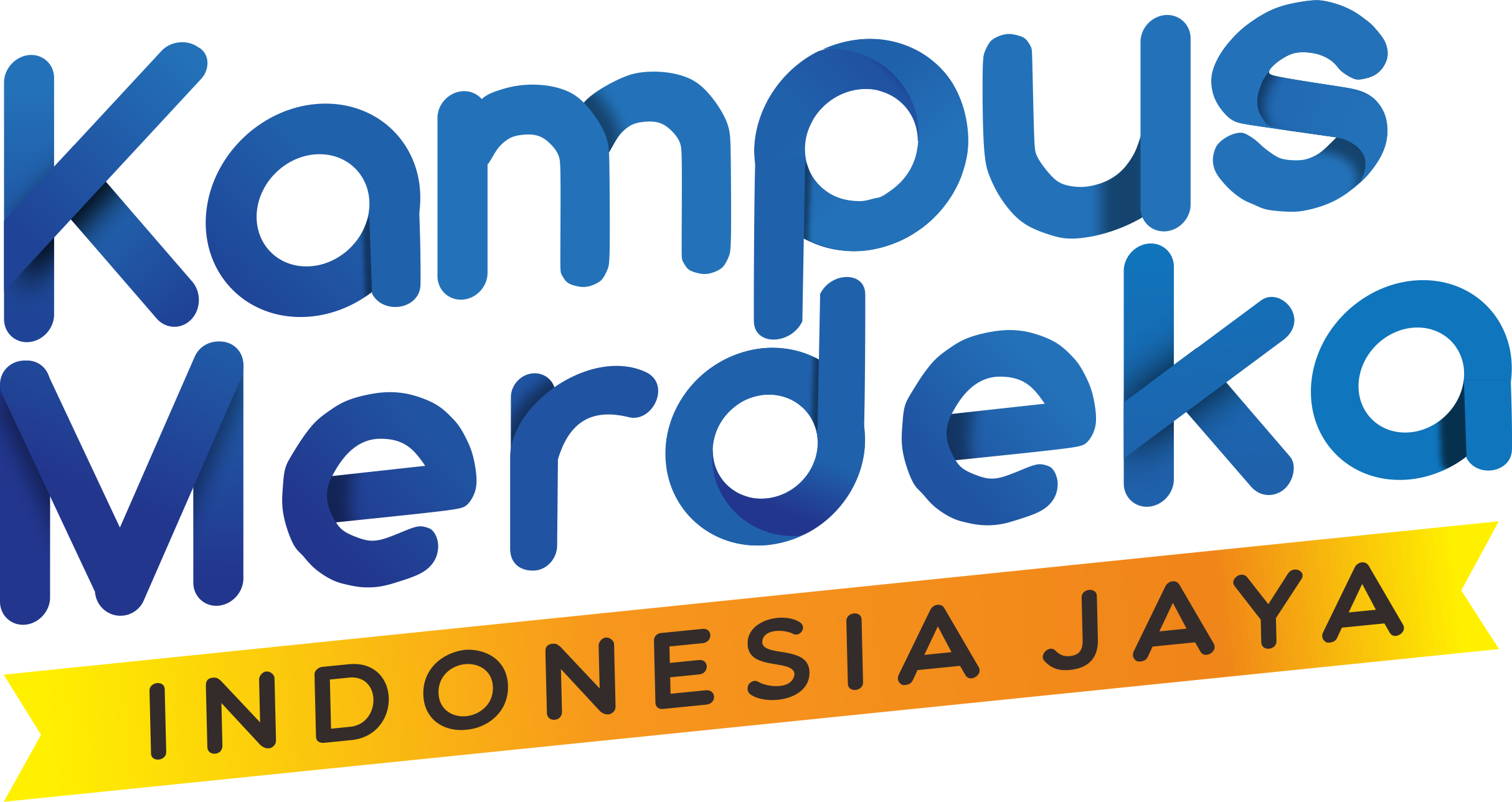 Data Reduction
Teknik Data Reduction mencakup:
Dimensionality Reduction: Mengurangi jumlah fitur atau variabel dalam dataset dengan tetap mempertahankan informasi penting. Salah satu teknik yang paling umum adalah Principal Component Analysis (PCA).

Data Compression: Mengurangi ukuran penyimpanan data menggunakan teknik kompresi. Ini melibatkan metode seperti lossy dan lossless compression.

Numerosity Reduction: Menggantikan dataset besar dengan representasi yang lebih kecil tetapi hampir setara, misalnya dengan teknik histograms, clustering, atau sampling.

Data Cube Aggregation: Menggunakan konsep OLAP (Online Analytical Processing) untuk mengagregasi data ke dalam level yang lebih tinggi (misalnya, mengubah data harian menjadi data bulanan atau tahunan).
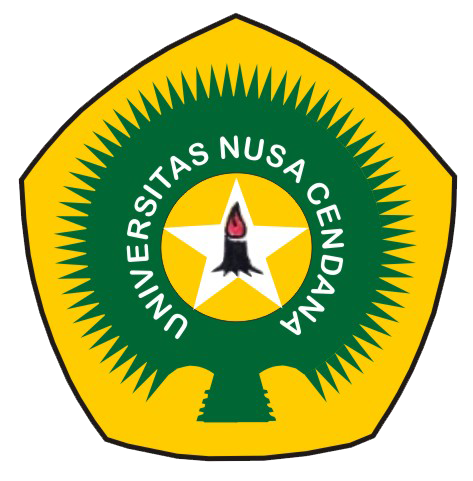 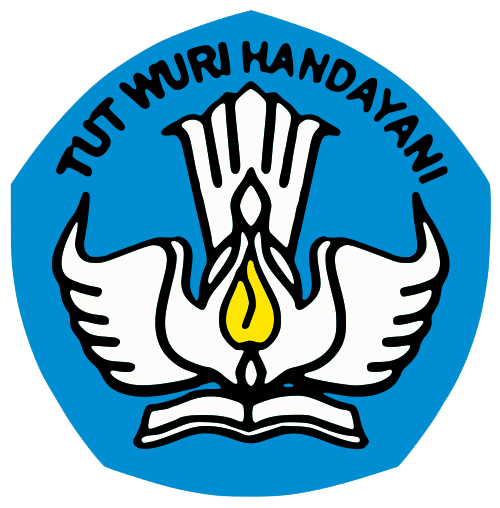 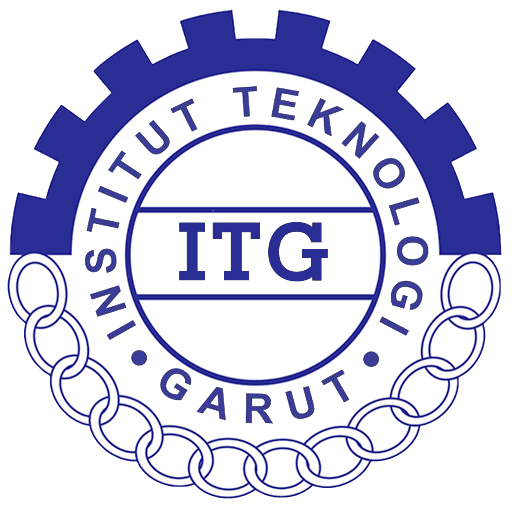 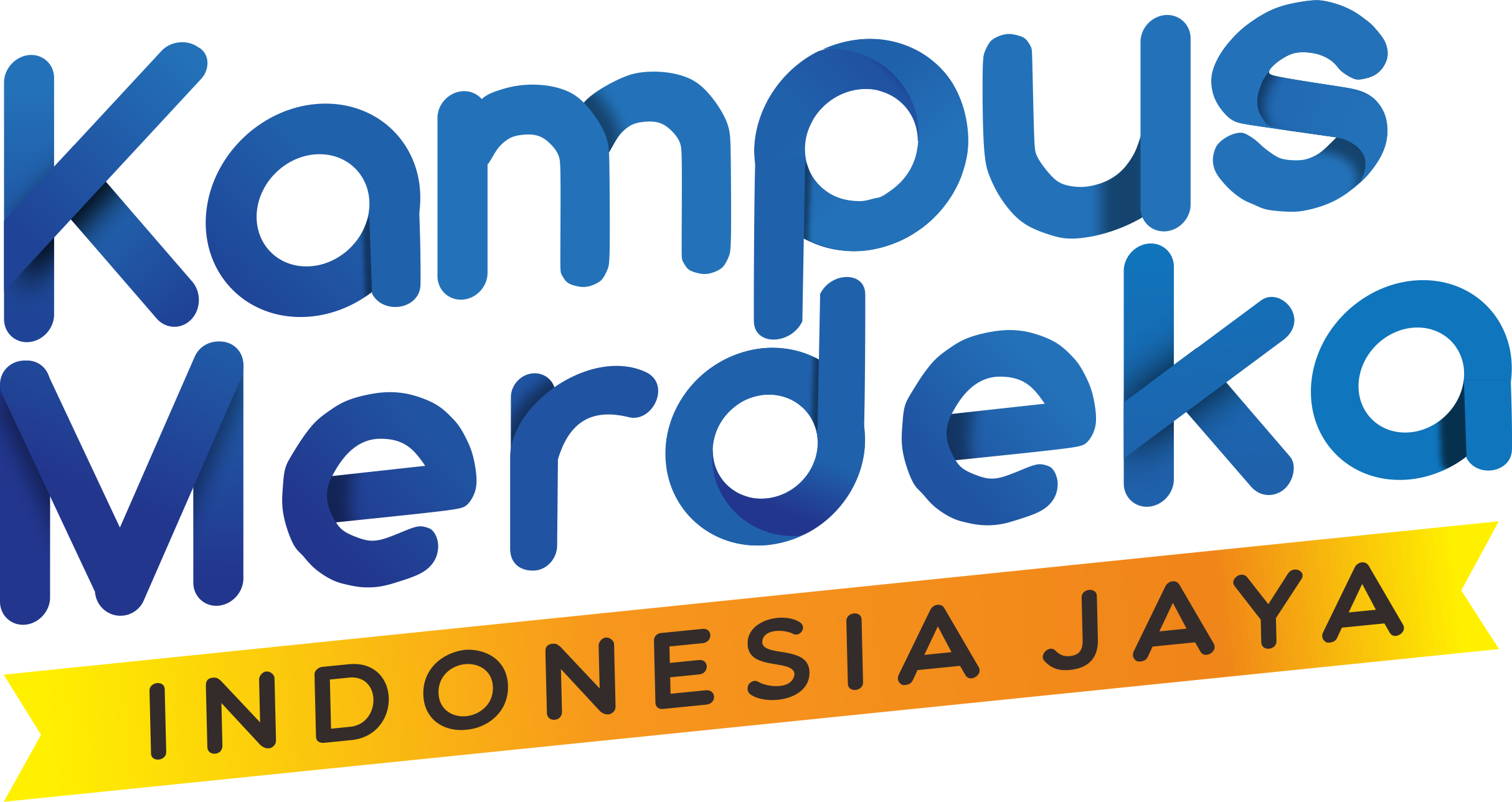 Data Integration
Data Integration adalah proses penggabungan data dari berbagai sumber yang berbeda untuk mendapatkan data yang konsisten dan siap digunakan dalam proses Data Mining. Tantangan dalam Data Integration meliputi perbedaan format data, skema yang tidak konsisten, serta konflik dalam data. 

Proses Data Integration sangat penting untuk memastikan bahwa data yang digunakan dalam analisis berasal dari berbagai sumber tetapi tetap konsisten, bersih, dan dapat diandalkan.
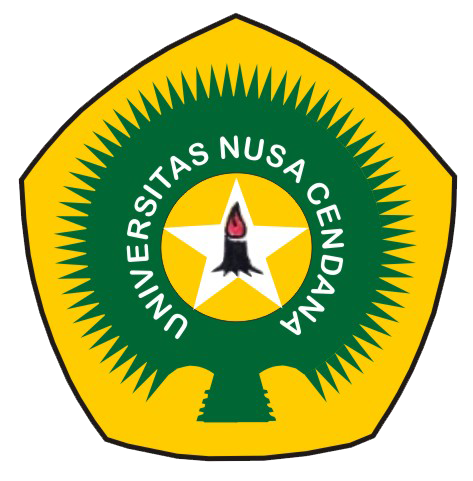 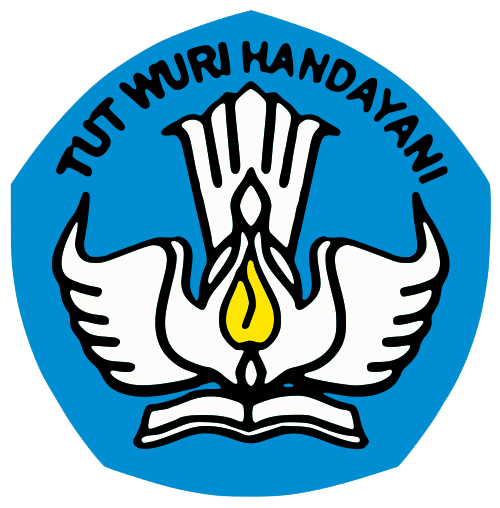 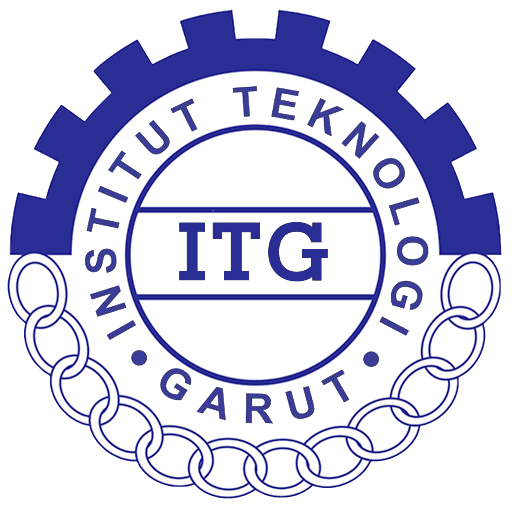 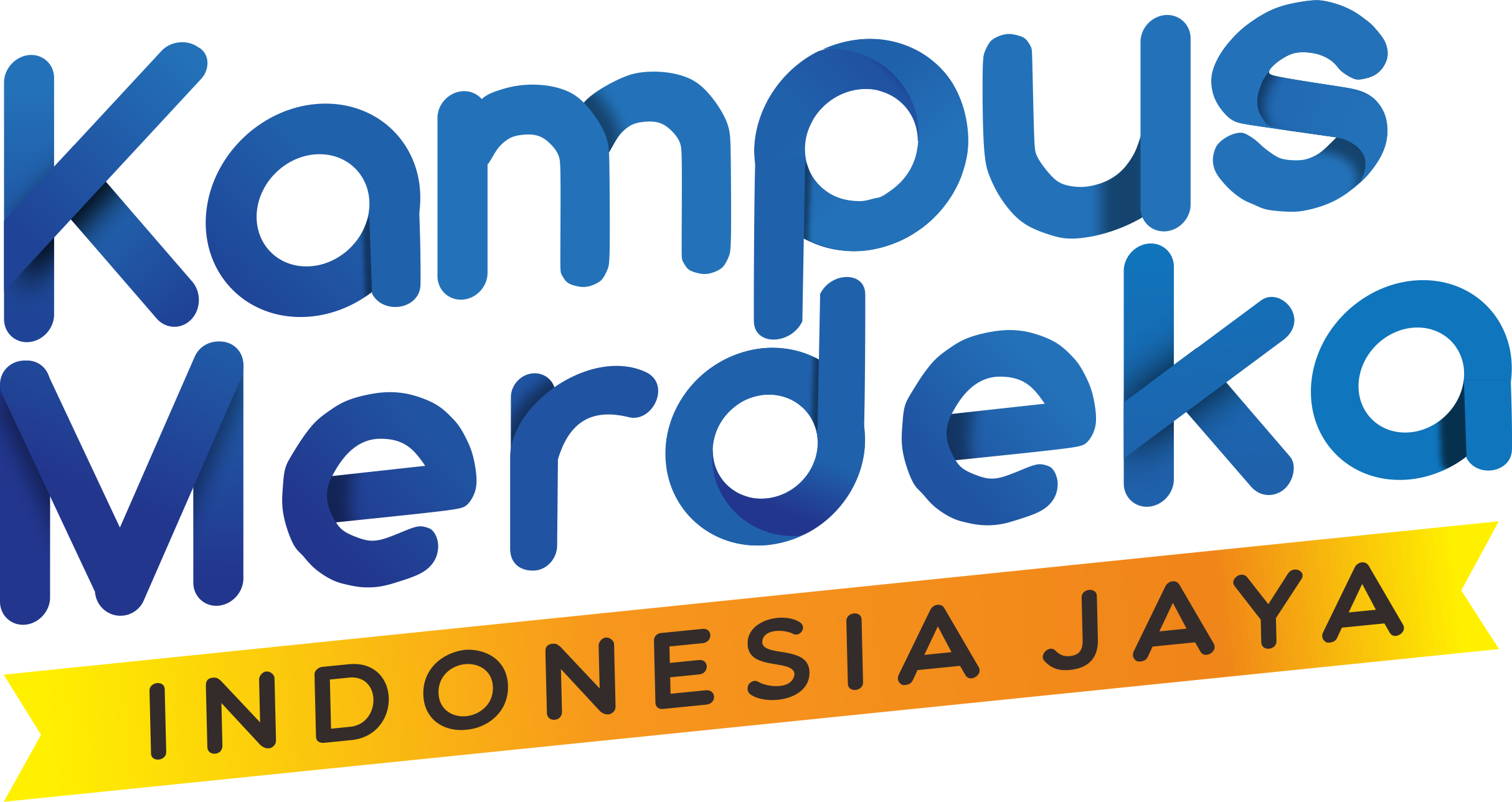 Data Integration
Beberapa teknik Data Integration yang sering digunakan adalah:
Entity Resolution: Mengidentifikasi dan menggabungkan data yang merujuk pada entitas yang sama tetapi memiliki representasi yang berbeda. Contohnya, "John Smith" dan "J. Smith" mungkin merupakan entitas yang sama.

Schema Integration: Menggabungkan skema dari berbagai sumber data menjadi satu skema terpadu. Misalnya, menyelaraskan kolom dengan nama berbeda tetapi makna yang sama (misalnya, "Client_ID" dan "Customer_ID").

Data Cleaning: Mengatasi masalah inkonsistensi dan kesalahan dalam data yang digabungkan dari berbagai sumber (misalnya, nilai duplikat atau nilai yang hilang).

Transformasi Data: Memastikan data yang digabungkan memiliki format yang seragam, seperti memastikan bahwa satuan pengukuran atau format tanggal konsisten di seluruh sumber data.
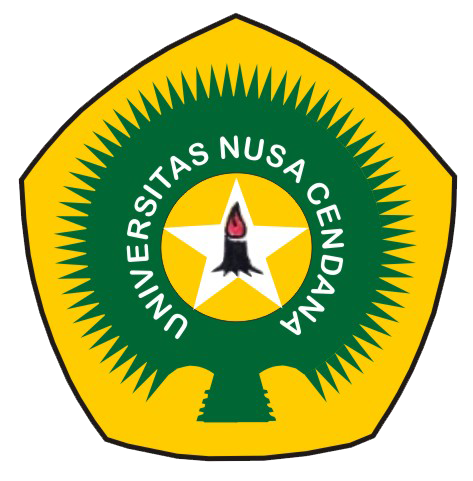 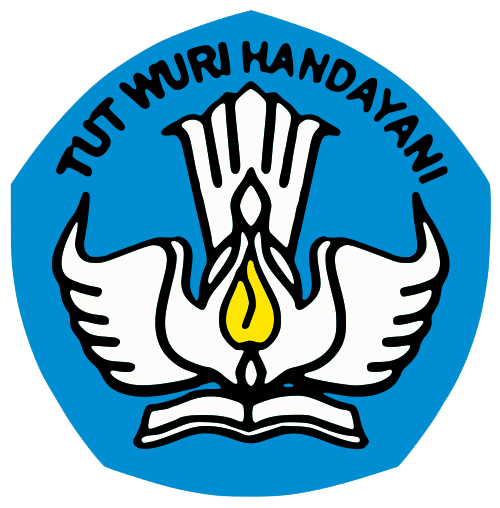 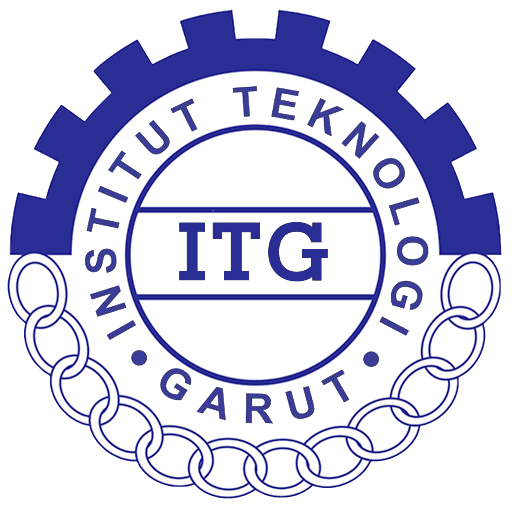 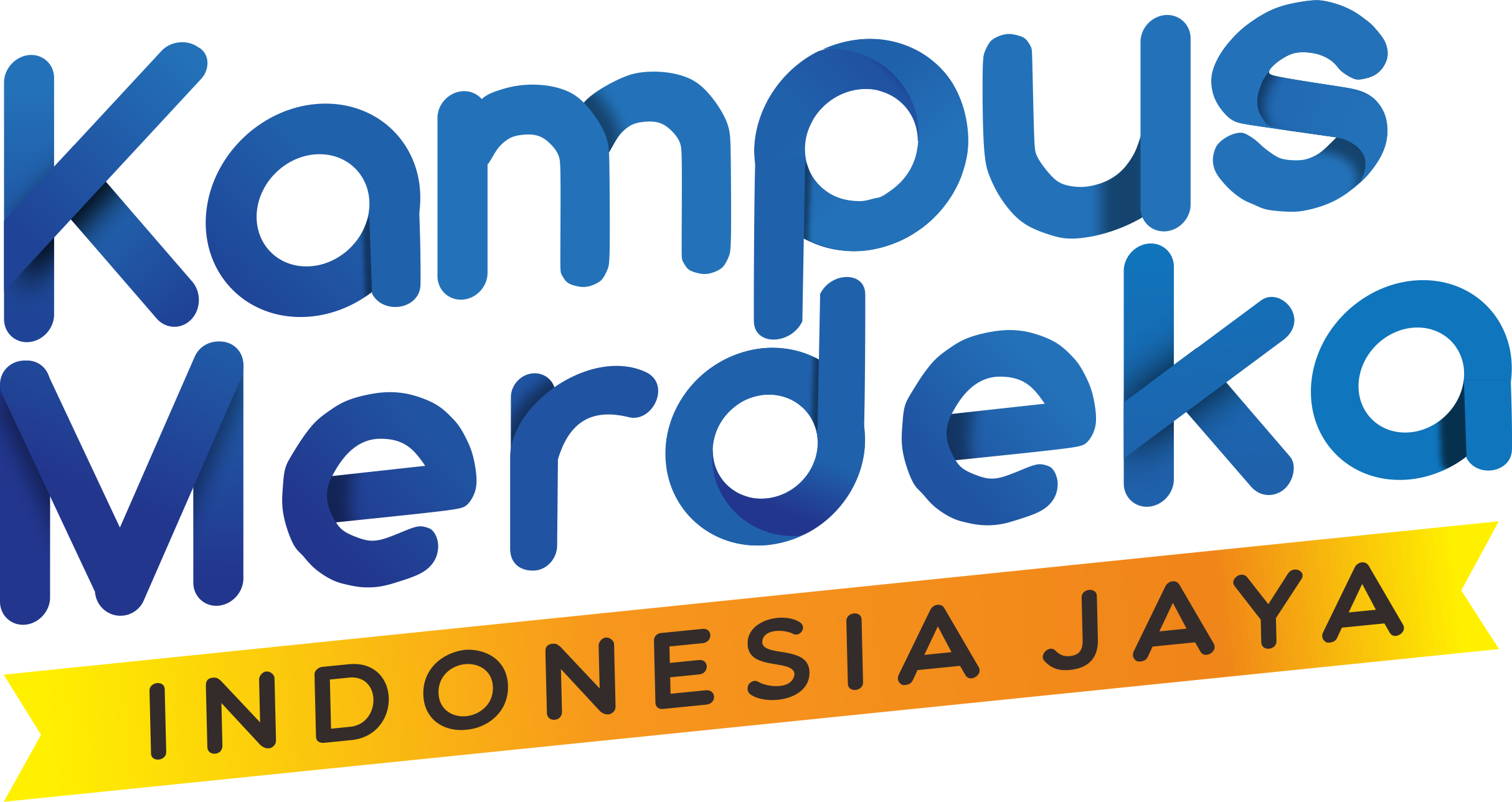 Kaitan antara Data Reduction dan Data Integration
Data Reduction sering kali dilakukan setelah Data Integration untuk memastikan bahwa data yang digabungkan tidak hanya lengkap tetapi juga optimal dalam hal volume dan kompleksitas.

Setelah data dari berbagai sumber digabungkan (Data Integration), langkah berikutnya adalah mengurangi ukuran dan redundansi dalam data agar proses analisis lebih efisien (Data Reduction).
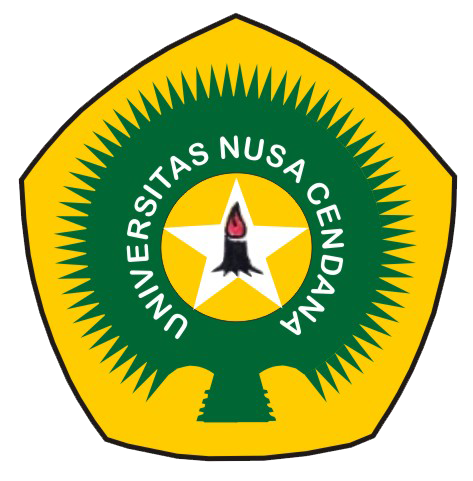 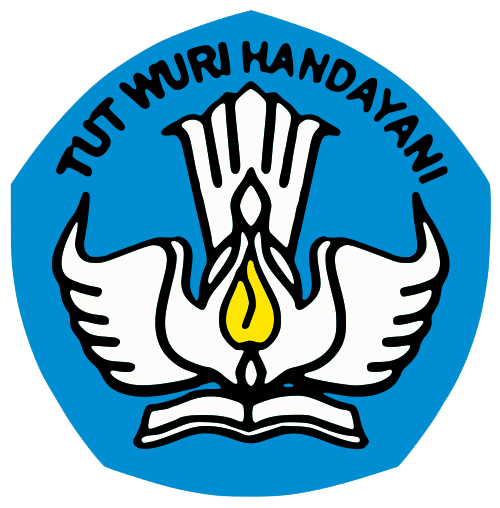 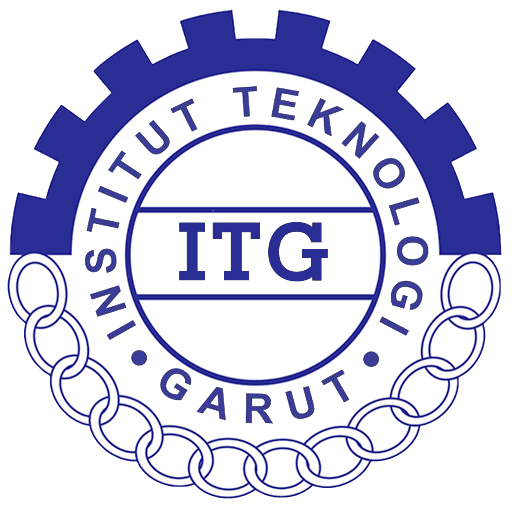 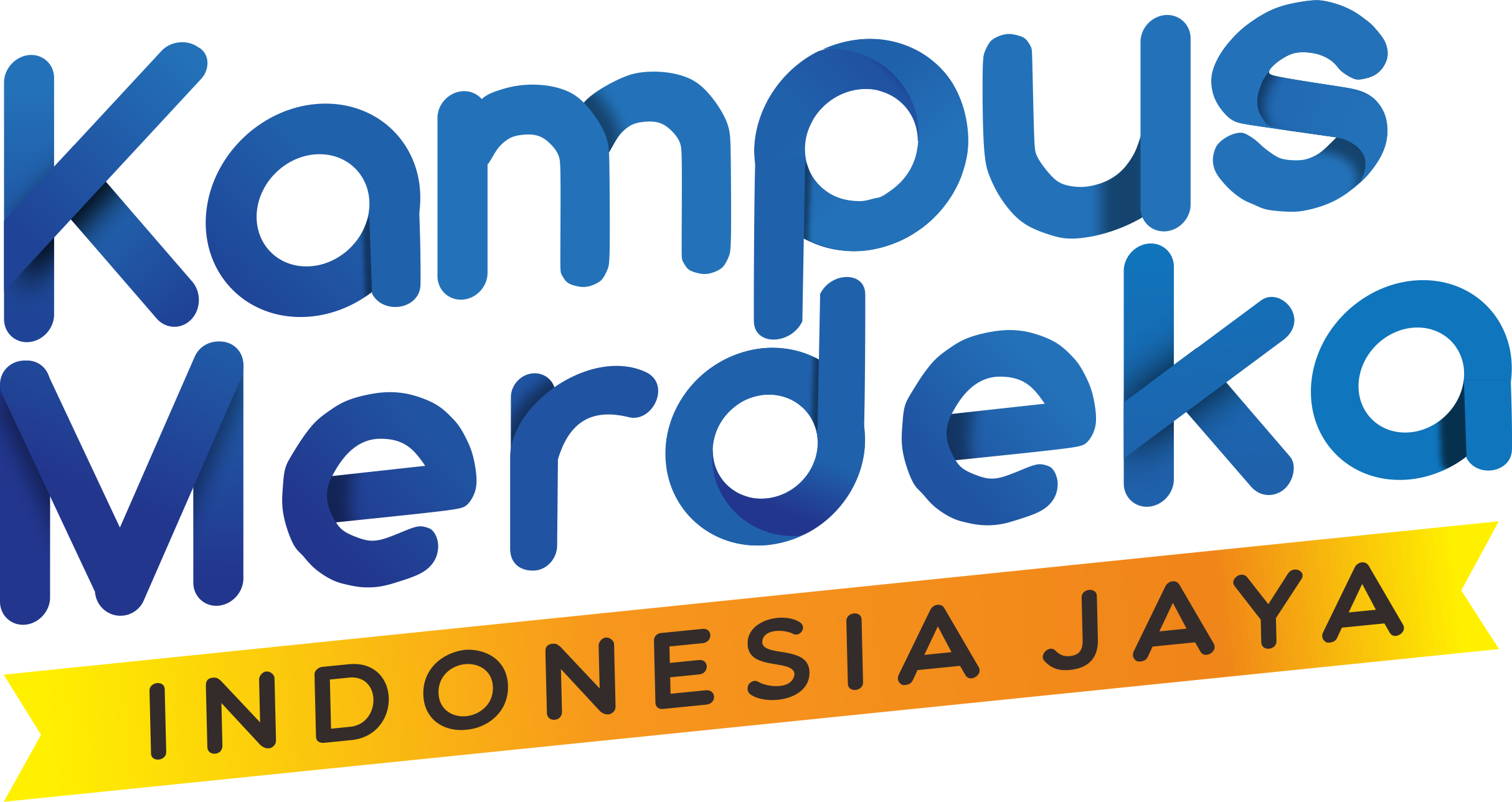 Contoh kasus:
Database penjualan yang besar dari sebuah perusahaan retail yang berisi data penjualan harian selama beberapa tahun. Data ini mencakup ribuan produk yang dijual di banyak cabang yang berbeda. Tujuannya adalah melakukan analisis yang efisien tanpa harus memproses semua data setiap kali, serta menggabungkan data dari beberapa tabel.

Untuk mengurangi volume data penjualan yang sangat besar, kita bisa menggunakan Data Cube Aggregation atau Sampling. Misalnya, kita ingin menganalisis penjualan bulanan, bukan harian.
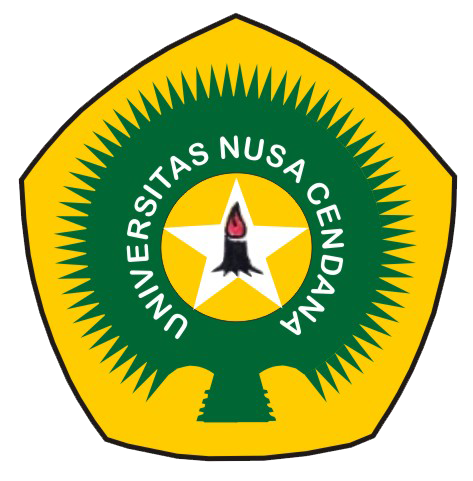 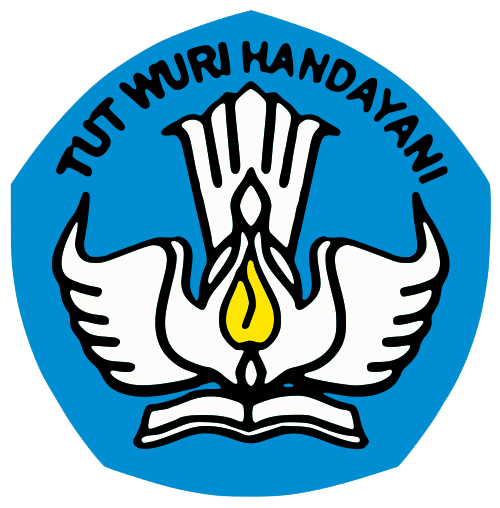 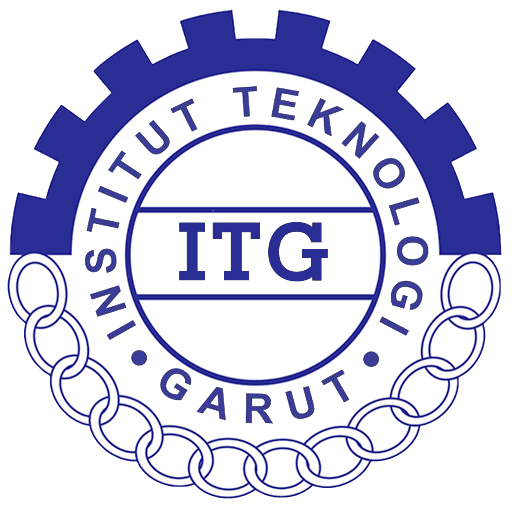 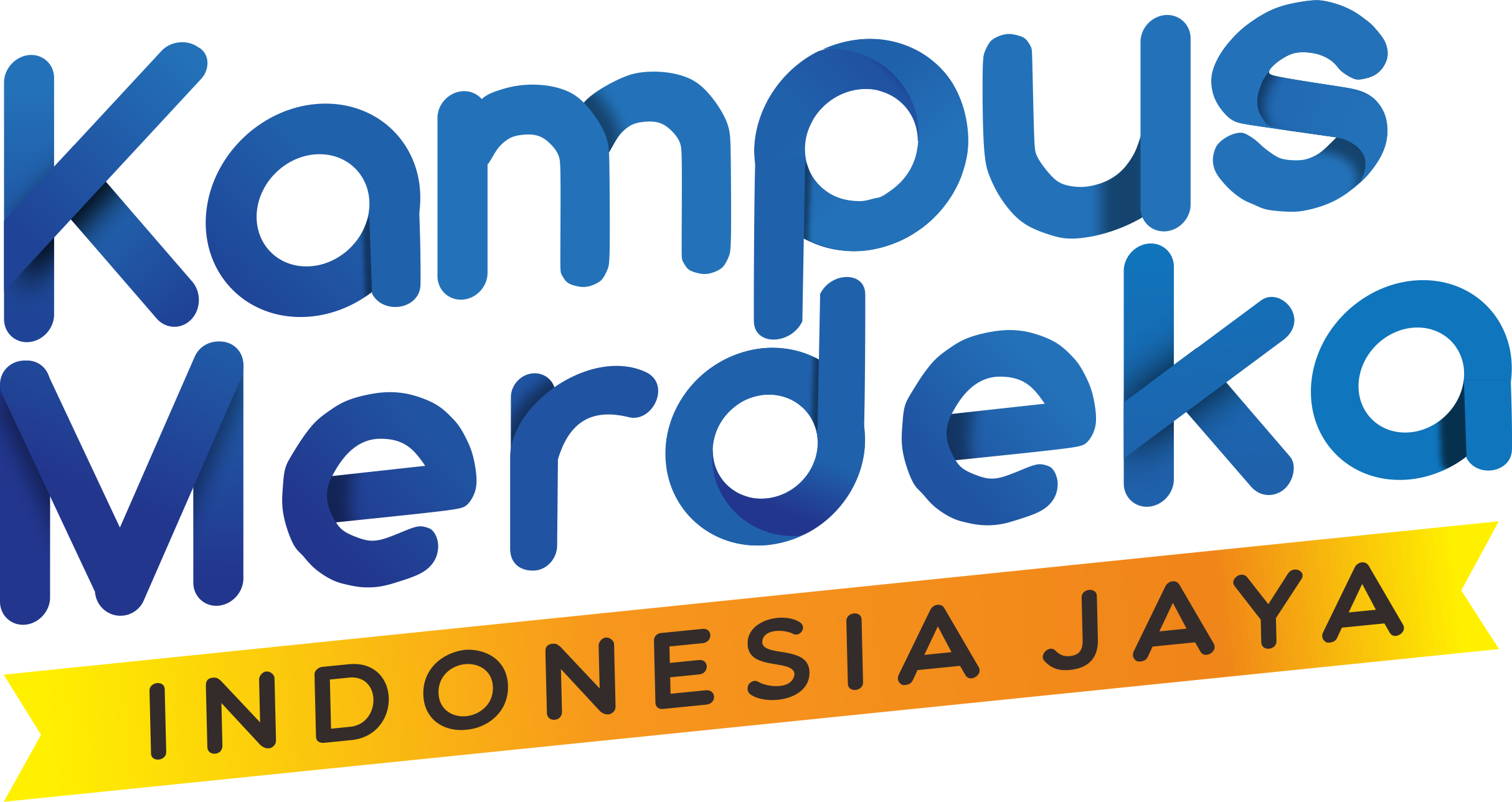 Contoh kasus:
Contoh SQL untuk Data Reduction:
1. Aggregating Data (Data Cube Aggregation): Daripada menganalisis setiap transaksi, Anda bisa mengagregasi penjualan menjadi data bulanan untuk mengurangi jumlah data yang diproses.
sq
SELECT EXTRACT(YEAR FROM tanggal_penjualan) AS tahun, 
       EXTRACT(MONTH FROM tanggal_penjualan) AS bulan, 
       SUM(total_penjualan) AS total_penjualan_bulanan
FROM penjualan
GROUP BY EXTRACT(YEAR FROM tanggal_penjualan), EXTRACT(MONTH FROM tanggal_penjualan);
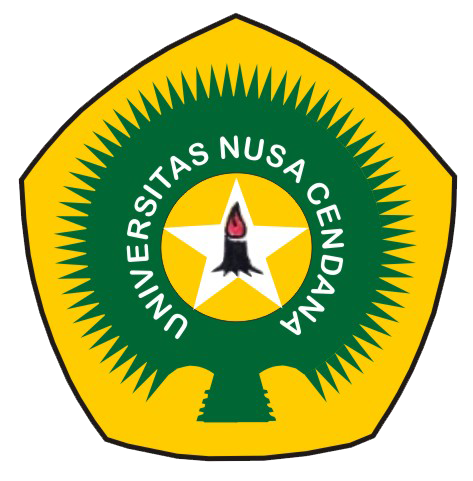 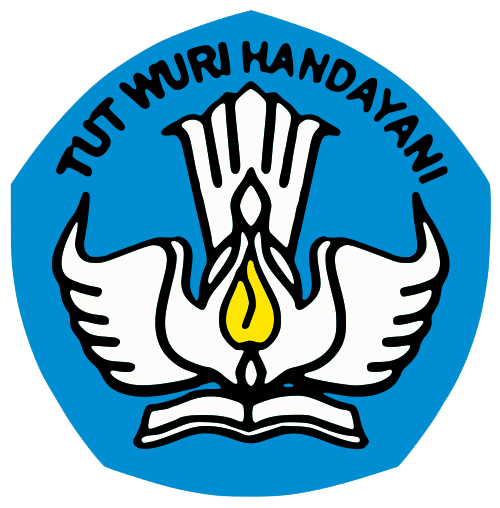 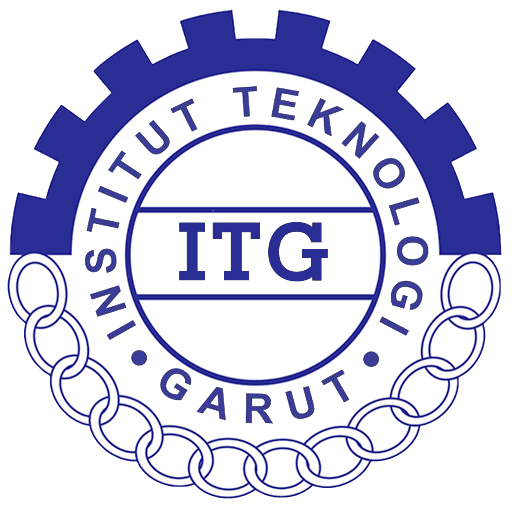 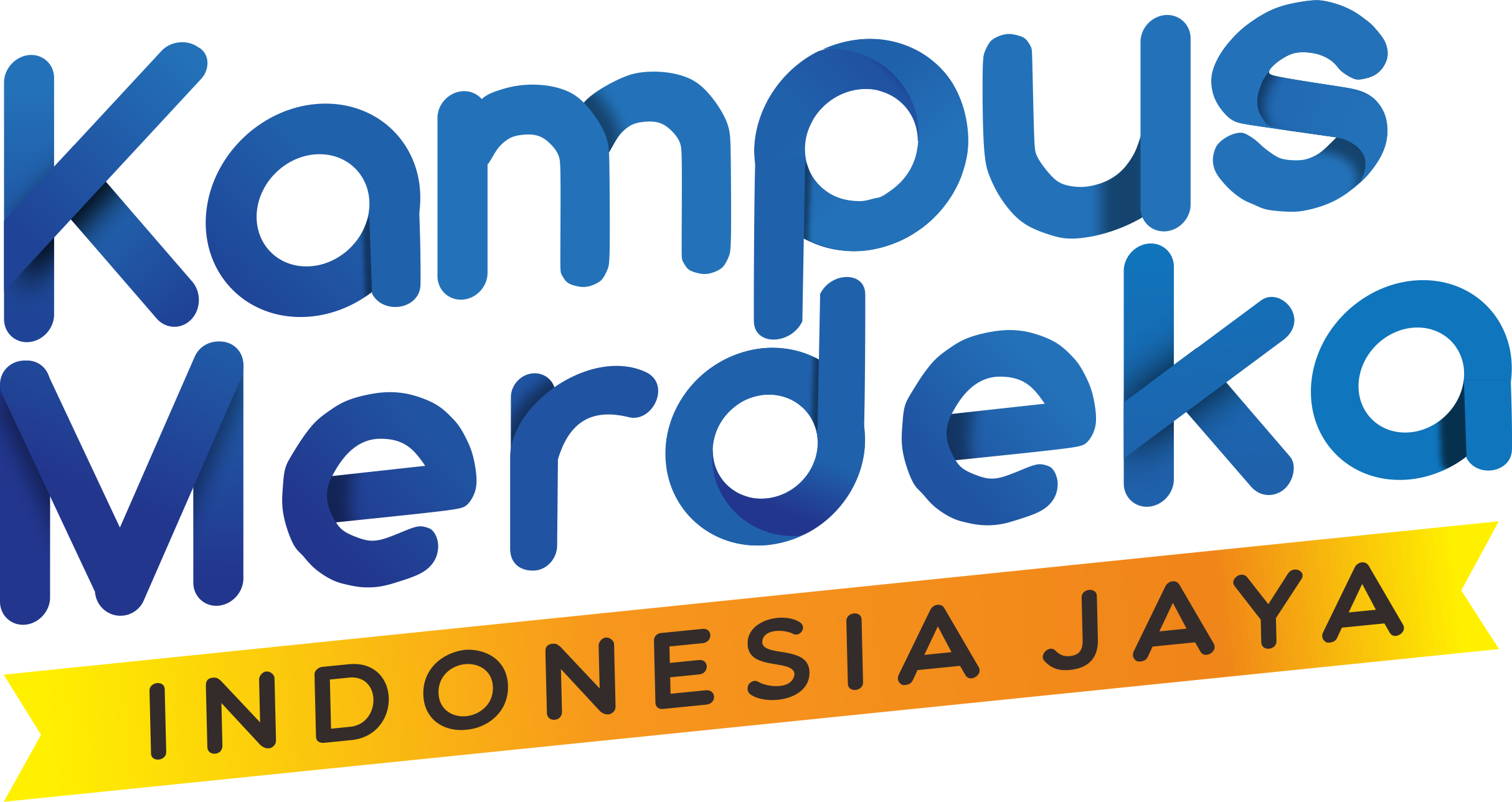 Contoh kasus:
2. Sampling Data: 
Jika kita tidak ingin menggunakan seluruh dataset untuk analisis karena ukurannya terlalu besar, kita dapat menggunakan sampling untuk mendapatkan subset dari data secara acak.
SELECT * FROM penjualan
ORDER BY RAND()
LIMIT 2000;
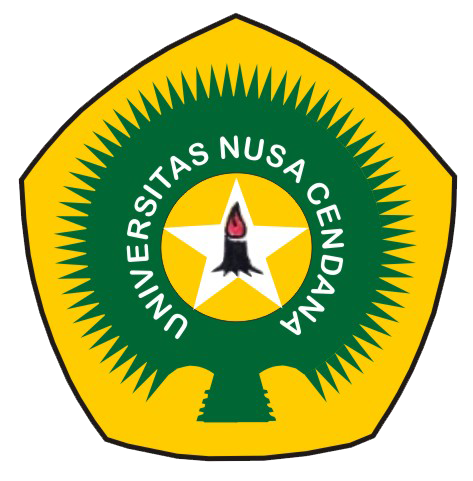 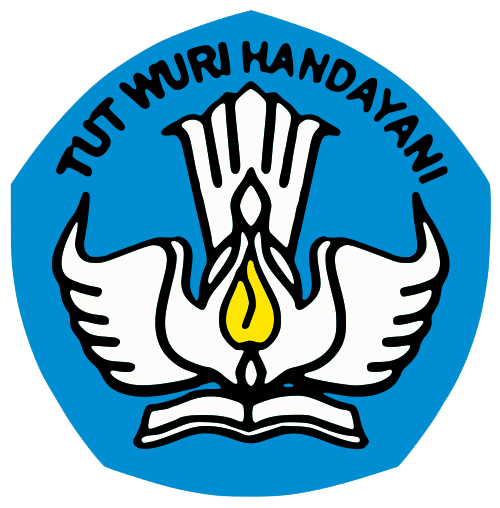 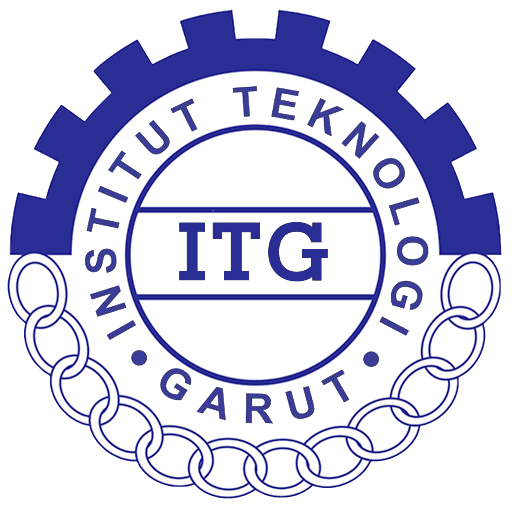 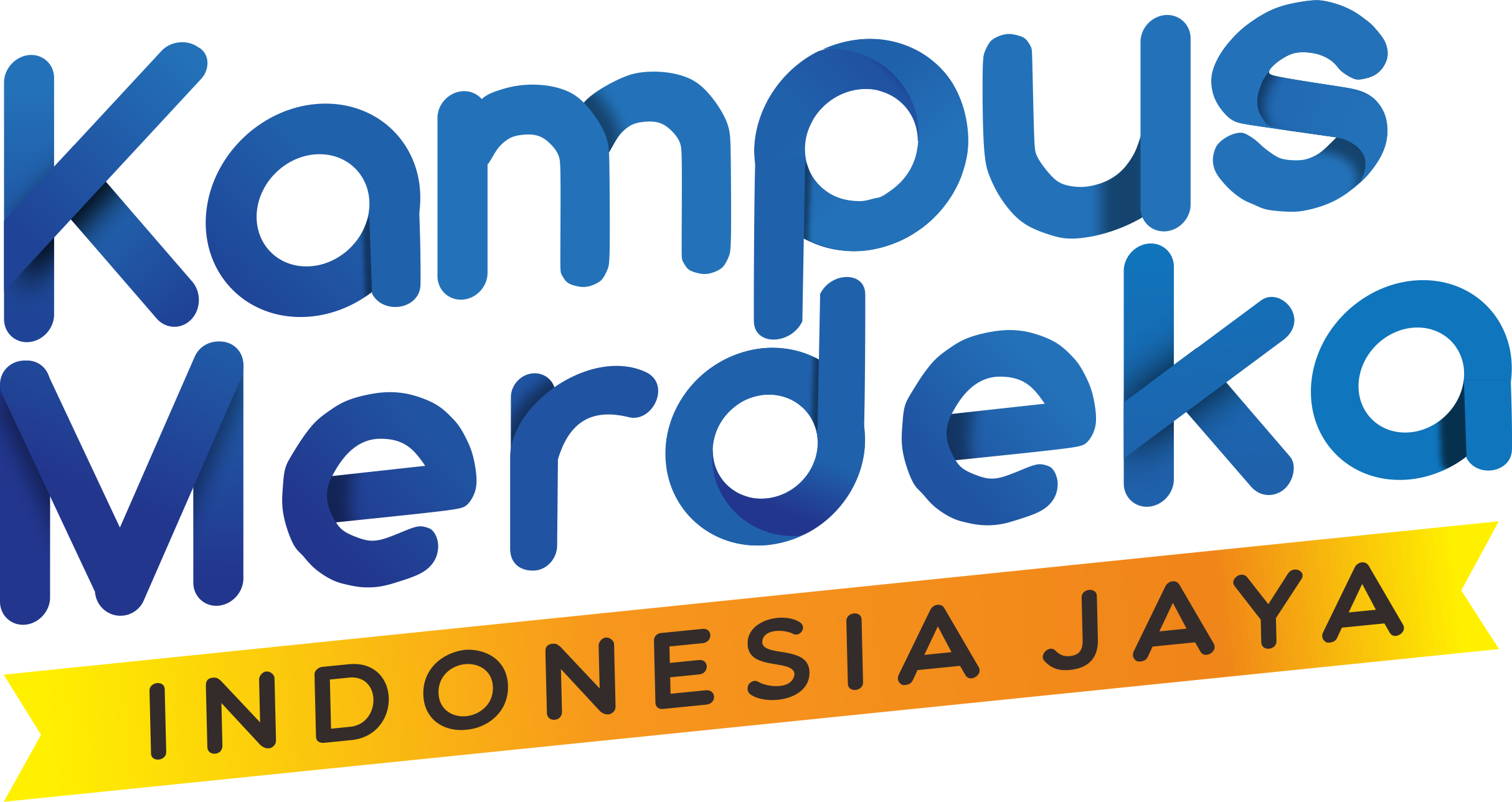 Contoh kasus data integration:
Dalam sistem penjualan ini, data pelanggan, produk, dan penjualan disimpan dalam tabel yang berbeda. Untuk mendapatkan gambaran lengkap tentang perilaku pelanggan, kita perlu menggabungkan (integrasi) tabel-tabel ini.
Contoh SQL untuk Data Integration:
Menggabungkan Tabel Penjualan dan Pelanggan: 
Untuk mendapatkan informasi penjualan beserta data pelanggan, bisa menggabungkan data dari tabel penjualan dan pelanggan menggunakan JOIN.
SELECT p.id_penjualan, p.tanggal_penjualan, p.total_penjualan, c.nama_pelanggan, c.alamat
FROM penjualan p
JOIN pelanggan c ON p.id_pelanggan = c.id_pelanggan;
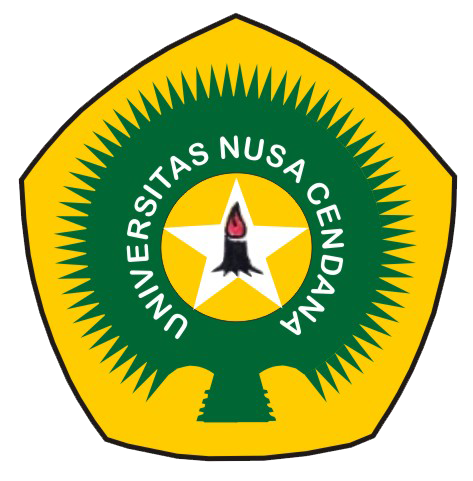 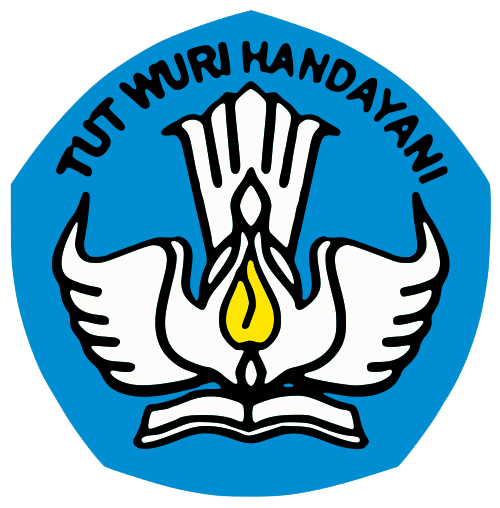 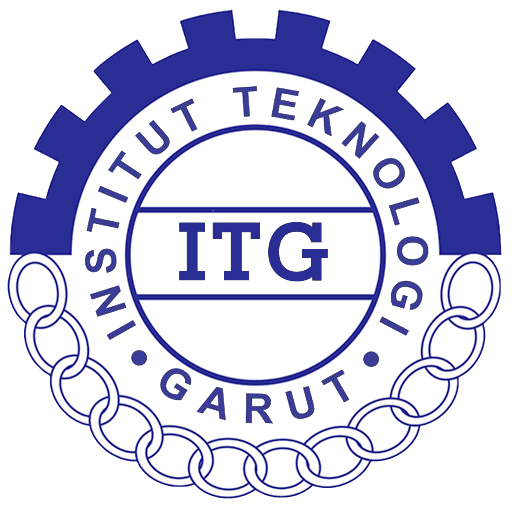 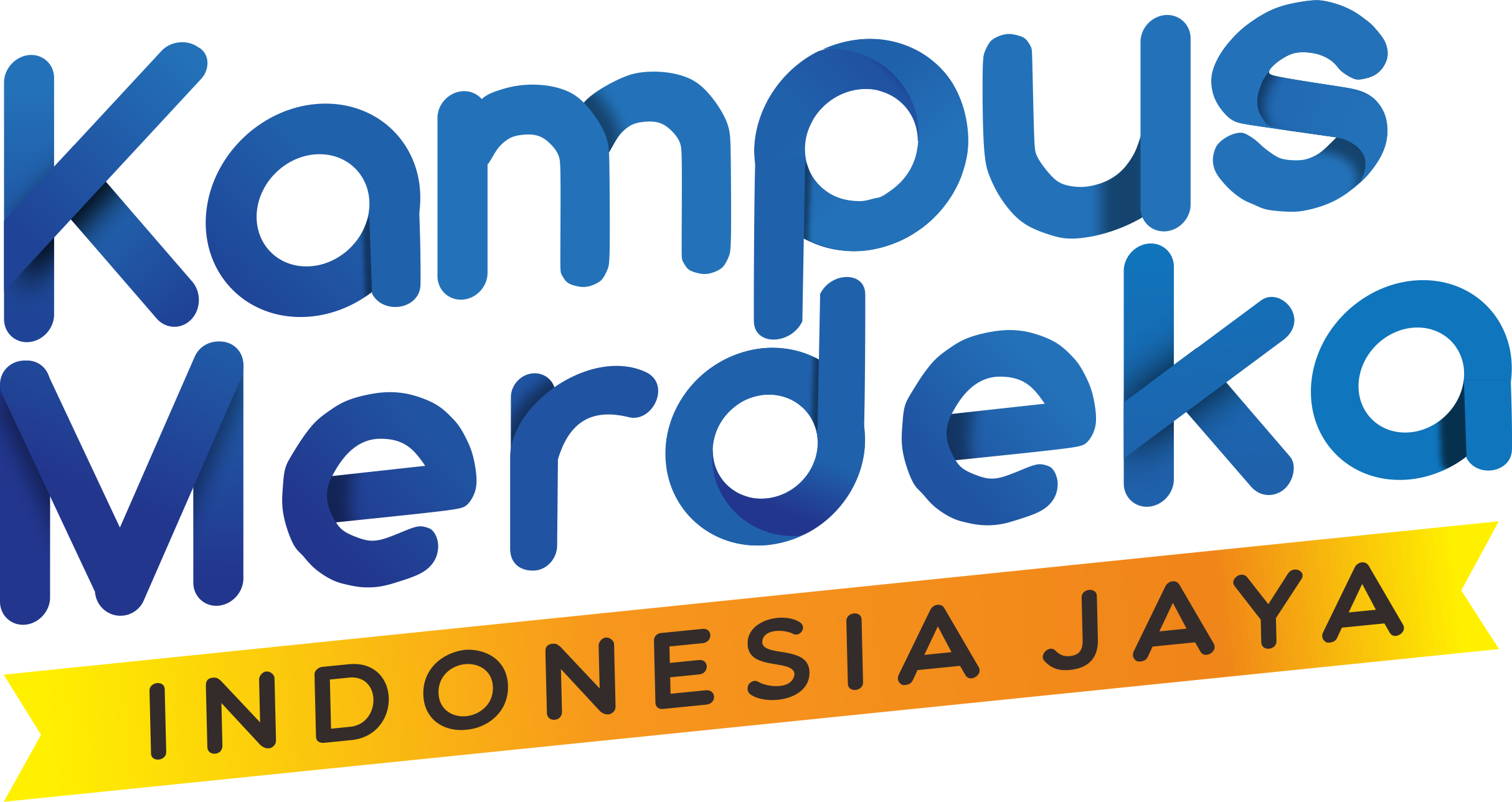 Contoh kasus data integration menggunakan SQL:
2. Schema Integration
Misalnya, kita memiliki dua tabel penjualan yang berbeda untuk cabang yang berbeda yaitu Cabang Alak dan Cabang Oeba, tetapi memiliki struktur yang sama. Kita ingin mengintegrasikan data dari kedua cabang tersebut menjadi satu tabel untuk dianalisis.
SELECT id_penjualan, tanggal_penjualan, total_penjualan,  ‘Cabang Alak’ AS cabang
FROM penjualan_cabang_a
UNION ALL
SELECT id_penjualan, tanggal_penjualan, total_penjualan, 'Cabang Oeba' AS cabang
FROM penjualan_cabang_b;
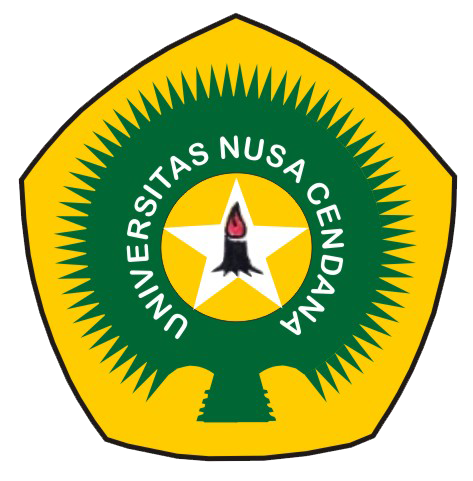 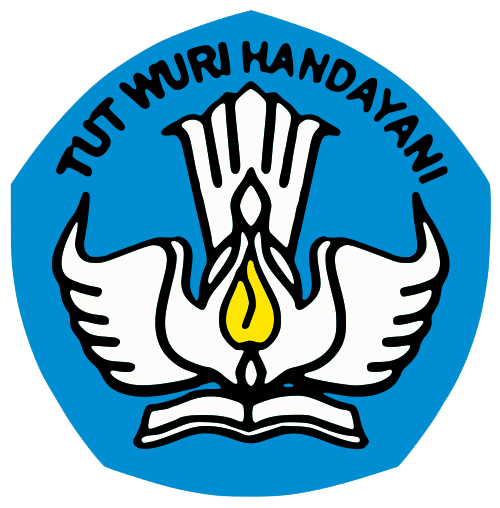 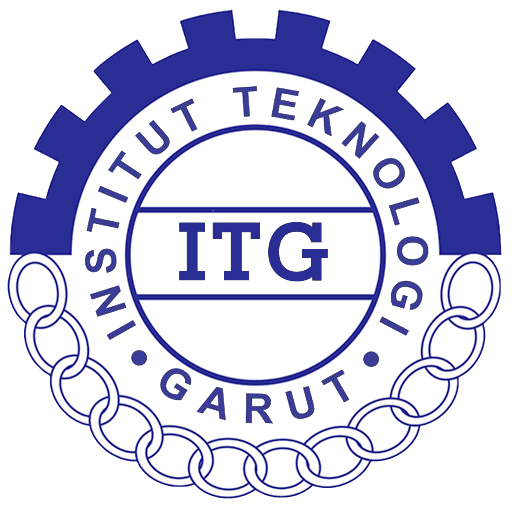 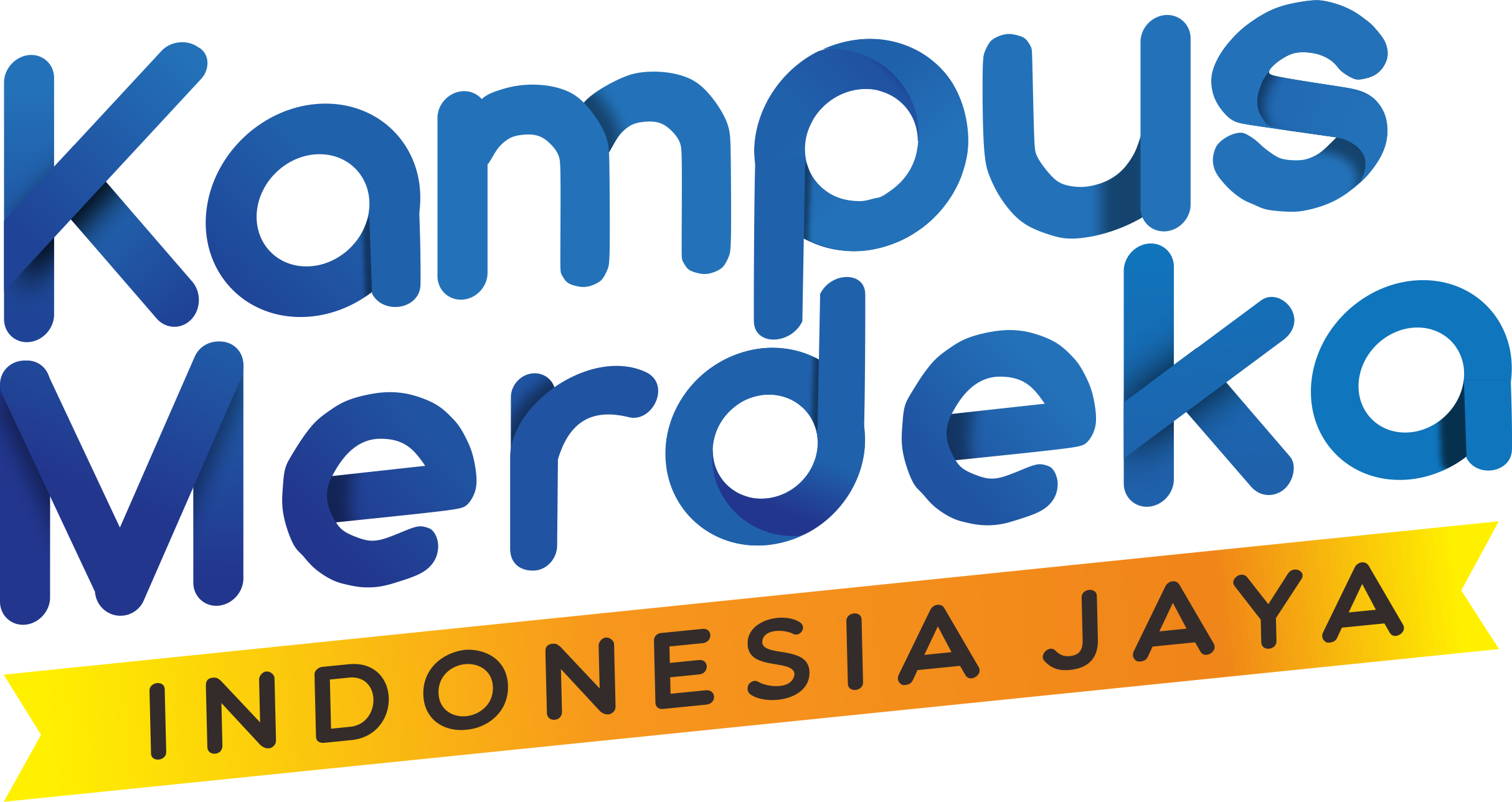 Kesimpulan
Data Reduction: membantu mengurangi ukuran dataset besar menjadi lebih kecil sehingga proses analisis lebih cepat dan efisien. Teknik seperti aggregating dan sampling adalah metode umum untuk Data Reduction.

Data Integration: menggabungkan data dari berbagai sumber atau tabel sehingga dapat dianalisis sebagai satu kesatuan yang kohesif. Penggunaan JOIN dan UNION dalam SQL sangat umum digunakan untuk proses integrasi ini.
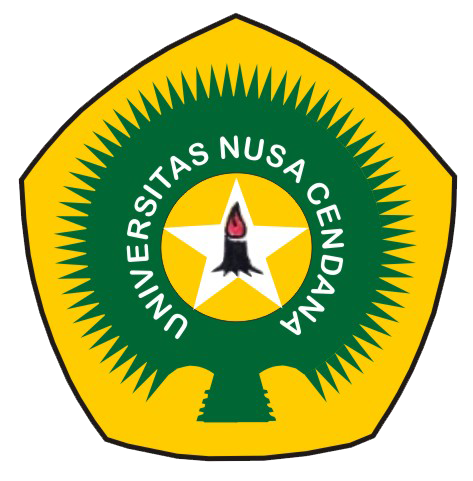 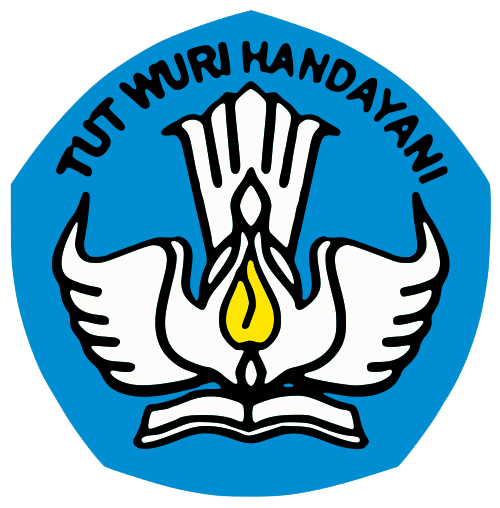 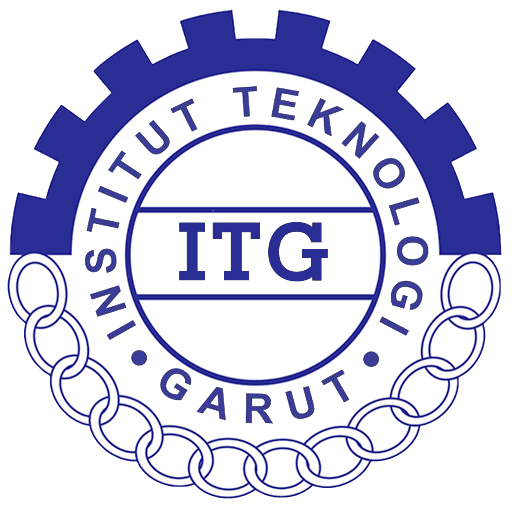 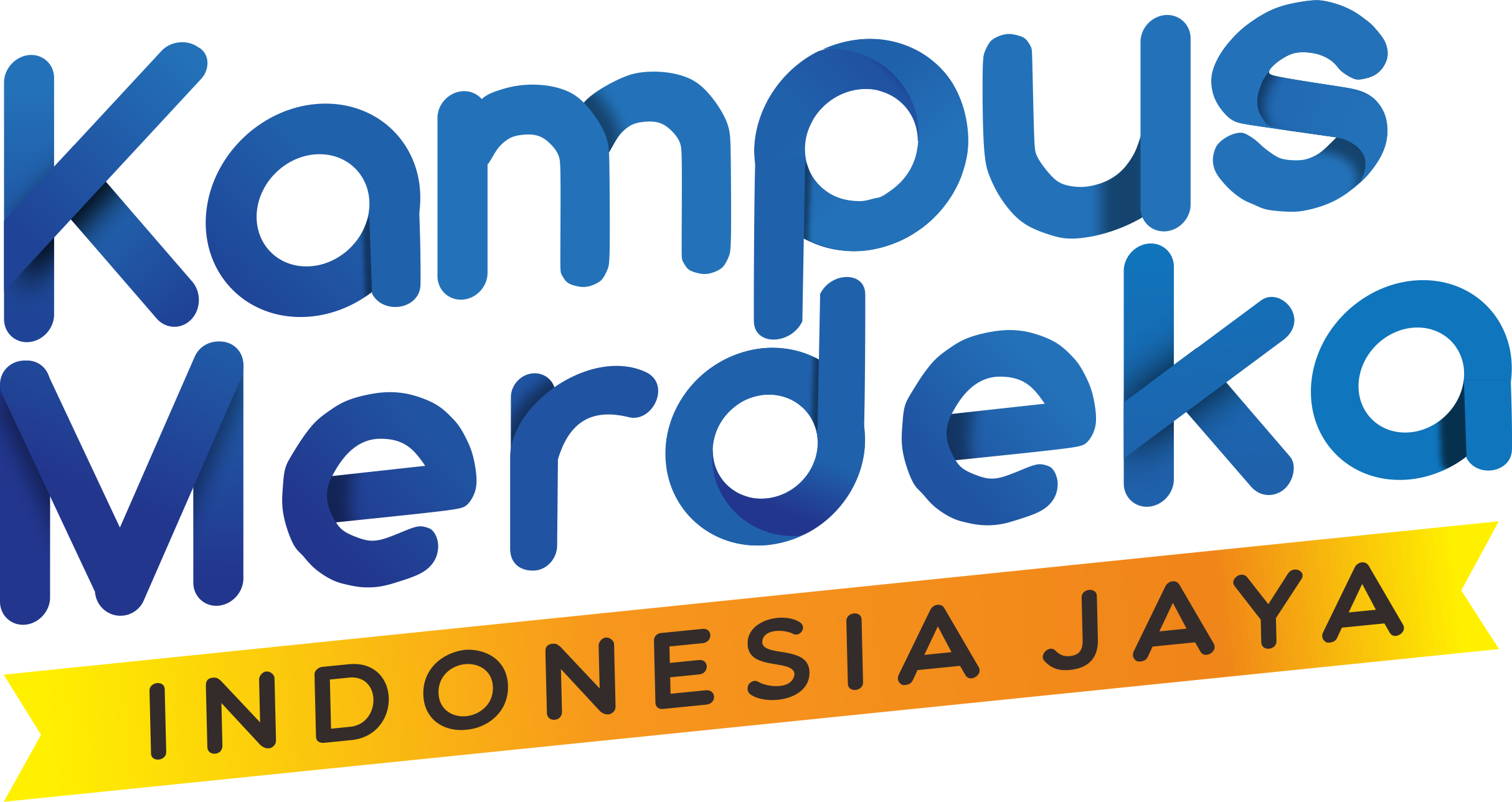 Terimakasih